Ready-to-go Lesson Slides
Year 4
Number: Fractions
Adding fractions with the same denominator
Spr 2
STARTER:
Which one is different?
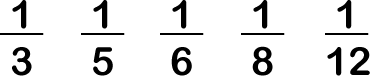 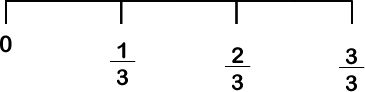 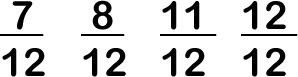 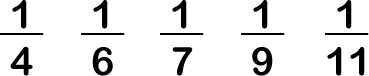 STARTER:
Which one is different?
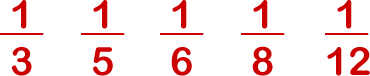 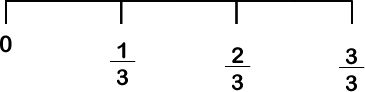 The first set of fractions is the odd one out. All of the groups of fractions are in ascending order apart from this one, which is in descending order (greatest to smallest) instead.
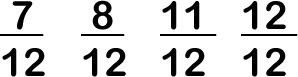 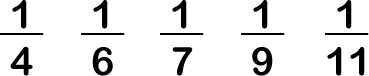 TALKING TIME:
Kieran takes a strip of paper.
He folds it into five equal pieces and colours some of them:





Complete the missing information:

__ fifths of the strip is yellow.
__ fifth of the strip is green.
__ fifth of the strip is blue.
__ fifths of the strip is coloured in.

Can you write this as a number sentence?
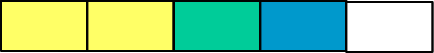 TALKING TIME:
Kieran takes a strip of paper.
He folds it into five equal pieces and colours some of them:





Complete the missing information:

 2  fifths of the strip is yellow.
 1  fifth of the strip is green.
 1  fifth of the strip is blue.
 4  fifths of the strip is coloured in.

Can you write this as a number sentence?
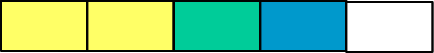 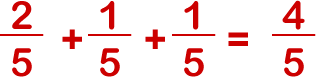 ACTIVITY 1a:
Cut a circle out of paper. 
Fold it in half, then half again, then half again.

Colour 3 segments in red, 2 segments in yellow and 1 segment
in blue.






Complete the information about your circle and write a number sentence:
________ of the circle is red.
________ of the circle is yellow.
________ of the circle is blue.
________ of the circle is coloured in.
ACTIVITY 1a:
Cut a circle out of paper. 
Fold it in half, then half again, then half again.

Colour 3 segments in red, 2 segments in yellow and 1 segment
in blue.






Complete the information about your circle and write a number sentence:
________ of the circle is red.
________ of the circle is yellow.
________ of the circle is blue.
________ of the circle is coloured in.
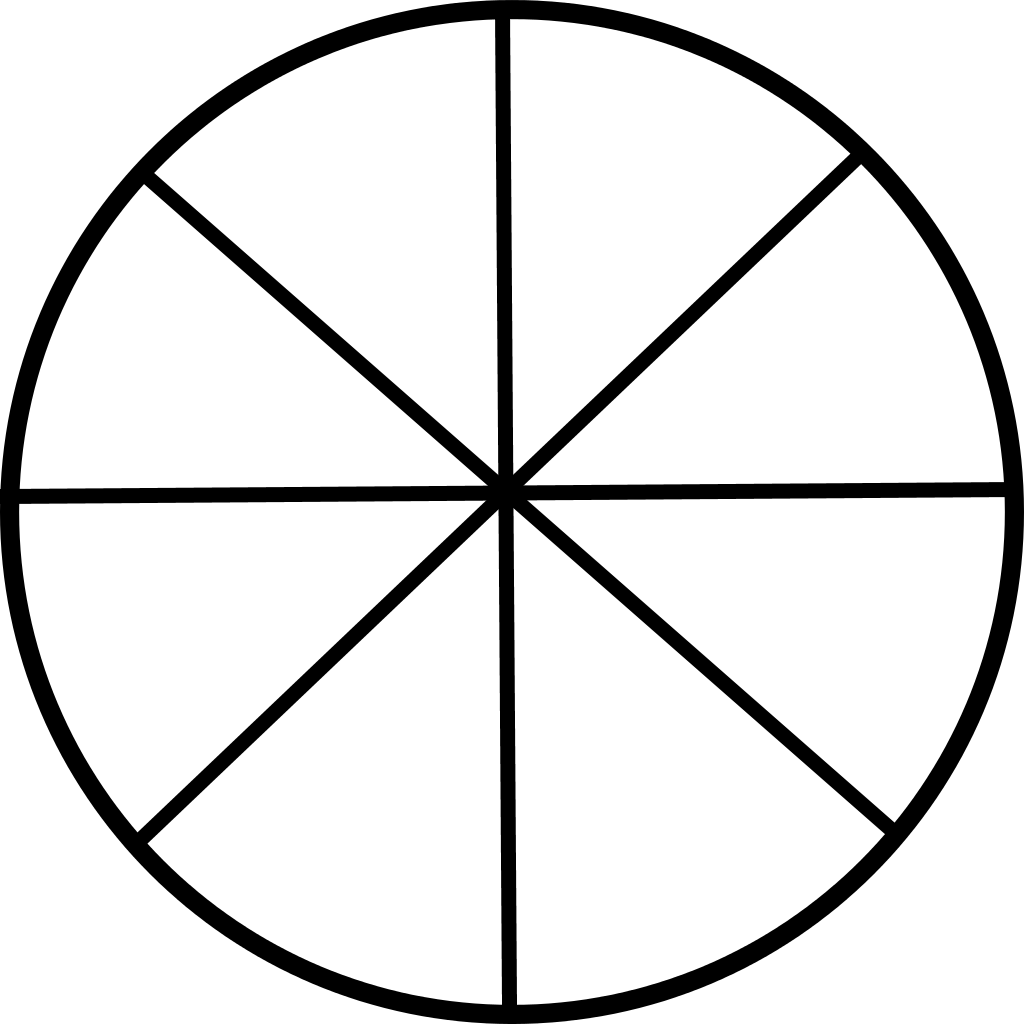 ACTIVITY 1a:
Cut a circle out of paper. 
Fold it in half, then half again, then half again.

Colour 3 segments in red, 2 segments in yellow and 1 segment
in blue.






Complete the information about your circle and write a number sentence:
Three eighths of the circle is red.
Two eighths of the circle is yellow.
One eighth of the circle is blue.
Six eighths of the circle is coloured in.
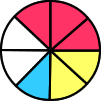 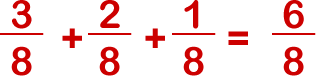 ACTIVITY 1b:
Look carefully at your answers to the Talking Time slide and 
Activity 1a.





Can you explain how to add fractions when the denominators
are the same?
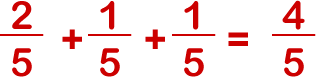 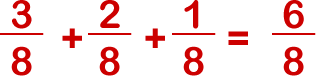 ACTIVITY 1b:
Look carefully at your answers to the Talking Time slide and 
Activity 1a.





Can you explain how to add fractions when the denominators
are the same?

When the denominators of fractions are the same, we can add the fractions by adding the numerators and keeping the fractions the same in the answer.
So, in the first example above, the fractions are all fifths, so the answer will be a number of fifths too. The total of the numerators is 4, so the answer is four fifths.
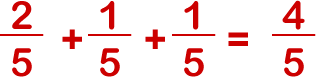 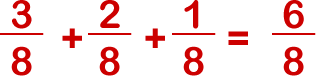 TALKING TIME:
Use this model to complete the addition:



                                +                                =
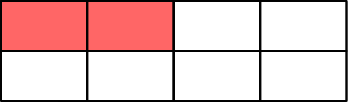 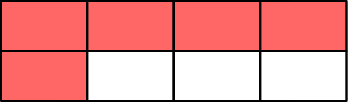 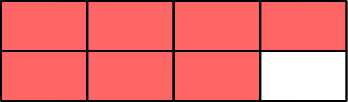 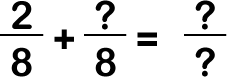 TALKING TIME:
Use this model to complete the addition:



                                +                                =
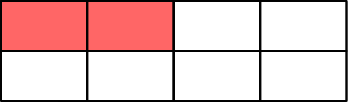 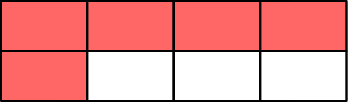 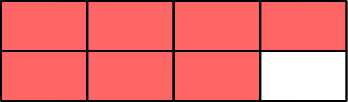 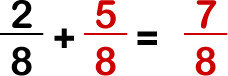 ACTIVITY 2:
Sketch models to solve these additions:
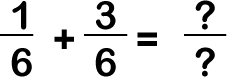 a)
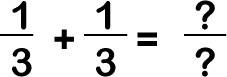 b)
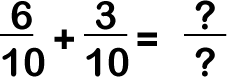 c)
ACTIVITY 2:
Sketch models to solve these additions:
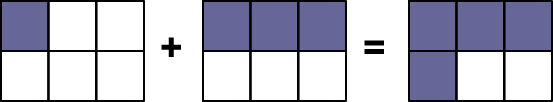 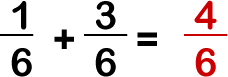 a)
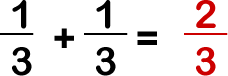 b)
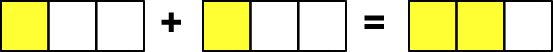 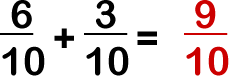 c)
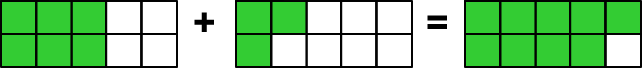 TALKING TIME:
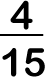 Elisa eats       of a pizza. 


William eats       of the same pizza.

How much of the pizza has been eaten altogether?
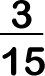 TALKING TIME:
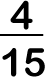 Elisa eats       of a pizza. 


William eats       of the same pizza.

How much of the pizza has been eaten altogether?





Seven fifteenths of the pizza has been eaten altogether.
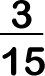 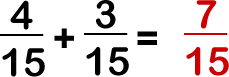 ACTIVITY 3:
Douglas Council are slowly filling in all the pot holes in 
the city’s roads.

By the end of January, they had filled in two tenths of all the pot 
holes.

By the end of February, they had filled in a further three tenths.

During March, they repaired a further two tenths.

What fraction of all the town’s pot holes had been filled in by the end of March?
ACTIVITY 3:
Douglas Council are slowly filling in all the pot holes in 
the city’s roads.

By the end of January, they had filled in two tenths of all the pot 
holes.

By the end of February, they had filled in a further three tenths.

During March, they repaired a further two tenths.

What fraction of all the town’s pot holes had been filled in by the end of March?



Seven tenths of the pot holes were repaired by the end of March.
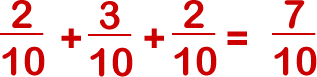 ACTIVITY 4:
A box of chocolates contains 15 chocolates.

Tilly and Oliver both eat an even number of chocolates each.

       of the box is left.


Write the fractions that Tilly and Oliver could have eaten as an 
addition number sentence that shows the total fraction they ate.
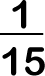 ACTIVITY 4:
A box of chocolates contains 15 chocolates.

Tilly and Oliver both eat an even number of chocolates each.

       of the box is left.


Write the fractions that Tilly and Oliver could have eaten as an 
addition number sentence that shows the total fraction they ate.
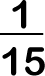 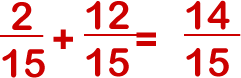 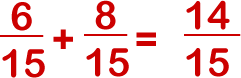 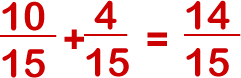 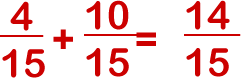 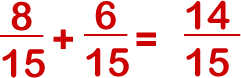 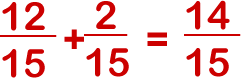 EVALUATION:
True or False?

When we add two fractions with the same
	denominator, we add the numerators, then add 
	the denominators.			 

	        			               
	
	 										    							
	 		                           
  
Alfie is adding three fractions that are all a number of eighths. His answer
 	will also be a number of eighths.		

e)   Two quarters plus two quarters equals four eighths.
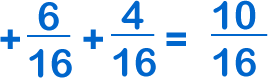 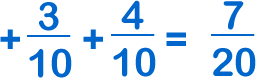 EVALUATION:
True or False?

When we add two fractions with the same
	denominator, we add the numerators, then add 
	the denominators.			FALSE

	        			             TRUE		 
	
	 										    							
	 		                          FALSE
  
Alfie is adding three fractions that are all a number of eighths. His answer
 	will also be a number of eighths.		TRUE	 

e)   Two quarters plus two quarters equals four eighths.		FALSE
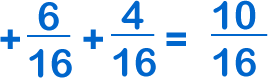 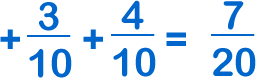